What’s Your Favorite Love Song??
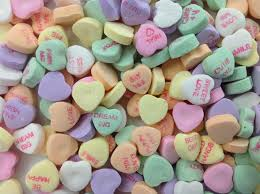 but God shows his love for us in that while we were still sinners, Christ died for us.
~Romans 5:8~
First, I thank my God through Jesus Christ for all of you, because your faith is proclaimed in all the world.  For God is my witness, whom I serve with my spirit in the gospel of his Son, that without ceasing I mention you always in my prayers, asking that somehow by God's will I may now at last succeed in coming to you.  For I long to see you,
that I may impart to you some spiritual gift to strengthen you— that is, that we may be mutually encouraged by each other's faith, both yours and mine.  I do not want you to be unaware, brothers, that I have often intended to come to you (but thus far have been prevented), in order that I may reap some harvest among you as well as among the rest of
the Gentiles.  I am under obligation both to Greeks and to barbarians, both to the wise and to the foolish.  So I am eager to preach the gospel to you also who are in Rome.
~Romans 1:8-15~
We Show Love By…
Being Grateful—v. 8
First, I thank my God through Jesus Christ for all of you, because your faith is proclaimed in all the world.
We Show Love By…
Praying—v. 9-10
For God is my witness, whom I serve with my spirit in the gospel of his Son, that without ceasing I mention you 10 always in my prayers, asking that somehow by God's will I may now at last succeed in coming to you.
We Show Love By…
Desiring Relationship—v. 11-13
Note how modestly he expresses what he feels by not refusing to seek strengthening from inexperienced beginners.  He means what he says, too, for there is none so void of gifts in the Church of Christ who cannot in some measure contribute to our spiritual progress.
Ill will and pride, however, prevent our deriving such benefit from one another.
~John Calvin~
We Show Love By…
Sharing Christ—v. 14-15
Go therefore and make disciples of all nations, baptizing them in the name of the Father and of the Son and of the Holy Spirit,  teaching them to observe all that I have commanded you. And behold, I am with you always, to the end of the age.
~Matthew 28:19-20~
This is my commandment, that you love one another as I have loved you.
~John 15:12~